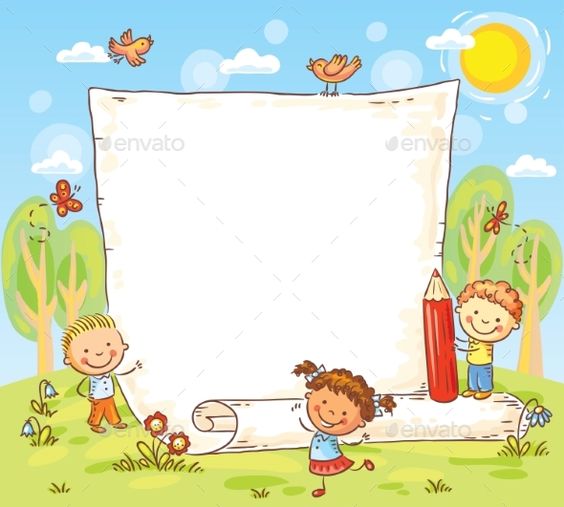 Toán – Lớp 4
QUY ĐỒNG MẪU SỐ CÁC  PHÂN SỐ
(Trang 115).
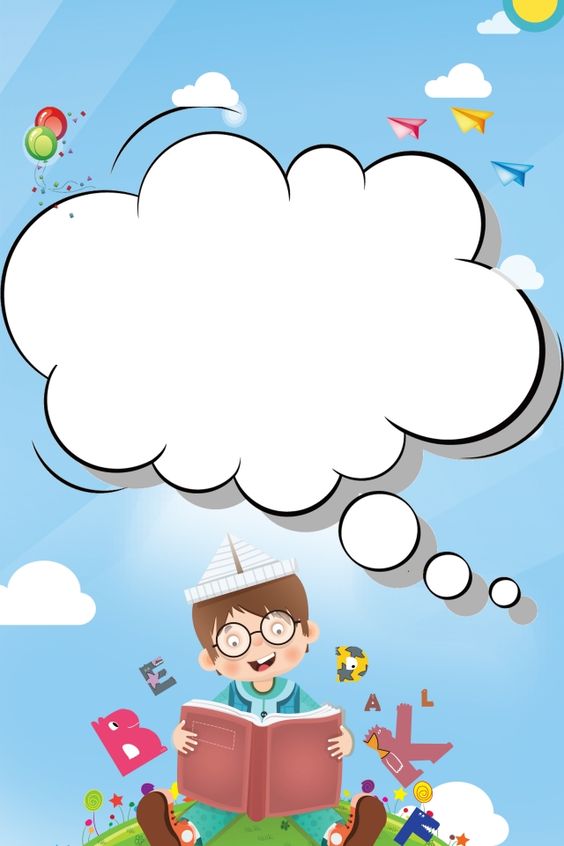 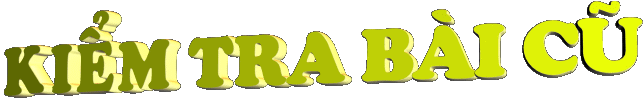 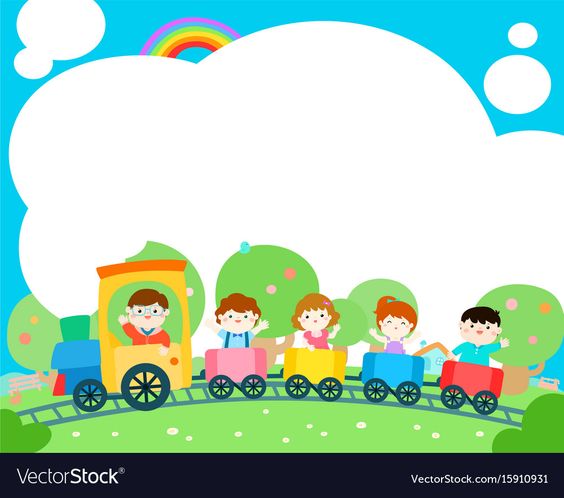 *  Rút gọn phân số  :
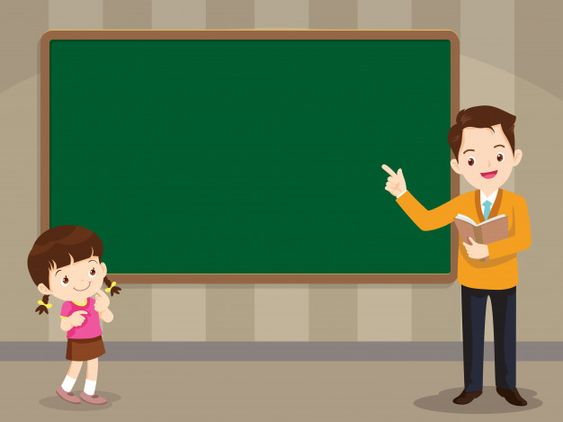 Thứ    ngày     tháng     năm 20
Quy đồng mẫu số 
các phân số.
a. Cho hai phân số        và
Hãy tìm hai phân số có cùng mẫu số, trong đó 
một phân số bằng         và một phân số bằng
Dựa vào tính chất cơ bản của phân số, ta có:
=
=
=
=
Hai phân số          và         có điểm gì giống nhau?
5
6
15
15
1
2
6
5
2
5
1
3
=
và
=
3
5
5
15
15
6
15
15
6
5
15
15
*Nhận xét
*Hai phân số        và           có cùng mẫu số là 15.
*
*Ta nói rằng: Hai phân số       và        đã được quy  đồng mẫu  số thành hai phân số          và         .
*15 gọi là mẫu số chung của hai phân số       và       .
b. Cách quy đồng mẫu số các phân số:
1 x 5
2 x 3
6
2
1
5
=
=
;
=
=
3 x 5
5 x 3
15
5
15
3
2
1
3
5
1
1
2
2
3
3
5
5
Khi quy đồng mẫu số hai phân số       và      :
*Ta lấy tử số và mẫu số của phân số       nhân với mẫu số của  phân số      .
*Ta lấy tử số và mẫu số của phân số       nhân với mẫu số của  phân số    .
b.Cách quy đồng mẫu số các phân số
Khi quy đồng mẫu số hai phân số có thể làm như sau:
- Lấy tử số và mẫu số của phân số thứ nhất nhân với mẫu số của phân số thứ hai.
-Lấy tử số và mẫu số của phân số thứ hai nhân với mẫu số của phân số thứ nhất.
Ghi nhớ:
Khi quy đồng mẫu số của hai phân có thể làm như sau:
* Lấy tử số và mẫu số của phân số thứ nhất nhân với mẫu số của phân số thứ hai.
* Lấy tử số và mẫu số của phân số 
thứ hai nhân với mẫu số của phân số
 thứ nhất.
Bài 1: Quy đồng mẫu số các phân số
MSC: 24
(4)
(6)
MSC: 35
(7)
(5)
MSC: 72
(9)
(8)
Bài 2: Quy đồng mẫu số các phân số
MSC: 55
(5)
(11)
MSC: 24
(3)
(2)
MSC: 70
(10)
(7)
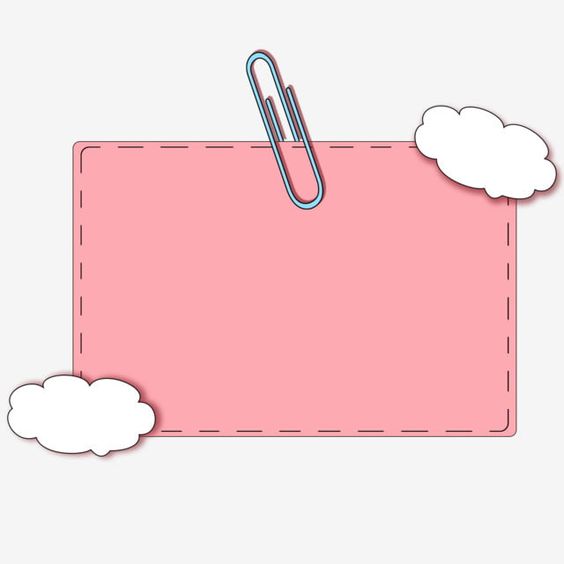 DẶN DÒ
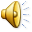